Available with:
Scenario level:
A day in the life of a Higher Education Student
Buy
Microsoft 365 Copilot
Benefits
Time management
More time to study
Improved note taking and efficient studying
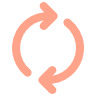 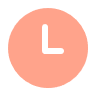 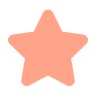 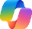 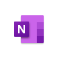 Business Chat2
Copilot in Notes
8:00 am
8:15 am
9:00 am
Alex
is a Higher Education Student
Alex has a busy day ahead and gets started by having Copilot summarize the latest information from professors and the schedule for the week.
The summary reminds her of his upcoming presentation, and she uses Copilot to quickly bring her written thoughts to life.
In economics class, Alex uses Copilot in Excel to analyze financial data and create visually appealing charts for a report.
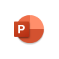 Copilot in PowerPoint
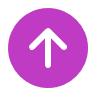 Copilot in Loop
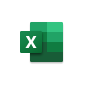 Benefit: Stay connected and prepared across classes, extracurriculars, work, and more.
Benefit: Boost creativity and spend the time saved rehearsing the presentation with Speaker Coach.
Benefit: Get data analysis support, converse to increase understanding of the insights, and easily convey them to others.
Copilot in Excel
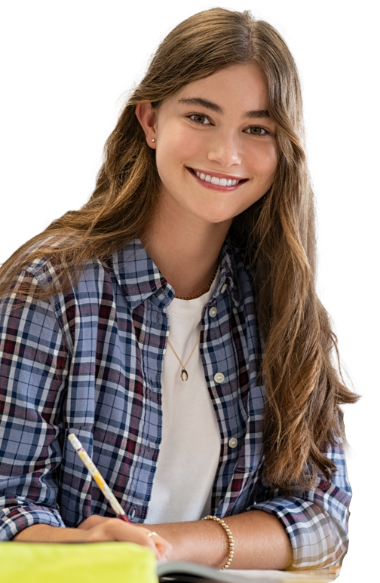 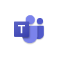 Copilot in Teams
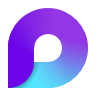 8:00 pm
2:00 pm
11:00 am
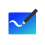 Copilot in Whiteboard
Alex is on student council where they're using Copilot in Whiteboard to collaboratively brainstorm ideas and Copilot in Loop to iterate on their proposal and outline next steps. Get initial feedback.
Alex needs to do one last exam review to boost her confidence, so she turns to Copilot in OneNote to summarize class notes and create a quiz.
Alex was out sick for an exam prep session and uses Copilot in Teams to easily catch up, ask clarification questions, and replay the sections she needed the most help with.
Benefit: Easily summarize notes and use them in a way that increases understanding by openly chatting with notes or transforming them.
Benefit: Spark and organize new ideas while staying in sync to kick start group projects.
Benefit: Keep up and deepen learning experiences with the opportunity to ask endless questions and adapt content.
1Access Copilot at copilot.microsoft.com or the Microsoft Copilot mobile app and set toggle to “Web”.
2Access Business Chat at copilot.microsoft.com, the Microsoft Copilot mobile app, or the Copilot app in Teams, and set toggle to “Work”.
The content in this example scenario is for demonstration purposes only. You should evaluate how Copilot aligns with your organization’s business processes, regulatory requirements, and responsible AI principles.